Drugs and the Brain
Zak Fallows
pharmacology@mit.edu
2013-11-23
ESP Splash (Saturday)
These slides are available online, along with fun 5-minute quizzes and other materials:
http://datb.mit.edu/
Are You in the Right Room?
This is Drugs and the Brain (DATB), if you are supposed to be somewhere else you may leave now.
Please Reuse These Slides
I hereby release these slides under the Creative Common – Attribution license (CC-BY license). You may freely reuse these slides, just please give credit to me as the original author.

© 2013, CC-BY, by Zak Fallows
Outline
How the Brain Works
Terminology
Specific Neurotransmitters
Glutamate (Glu), GABA, serotonin (5-HT), norepinephrine (NE), dopamine (DA), opioids
Drug Mechanisms
Addiction
How the Brain Works
200 billion neurons (brain cells)
Roughly 1,000 synapses per neuron, but highly variable. The pyramidal cells in the cerebral cortex often have 10,000 synapses.
125 trillion synapses in the cerebral cortex alone
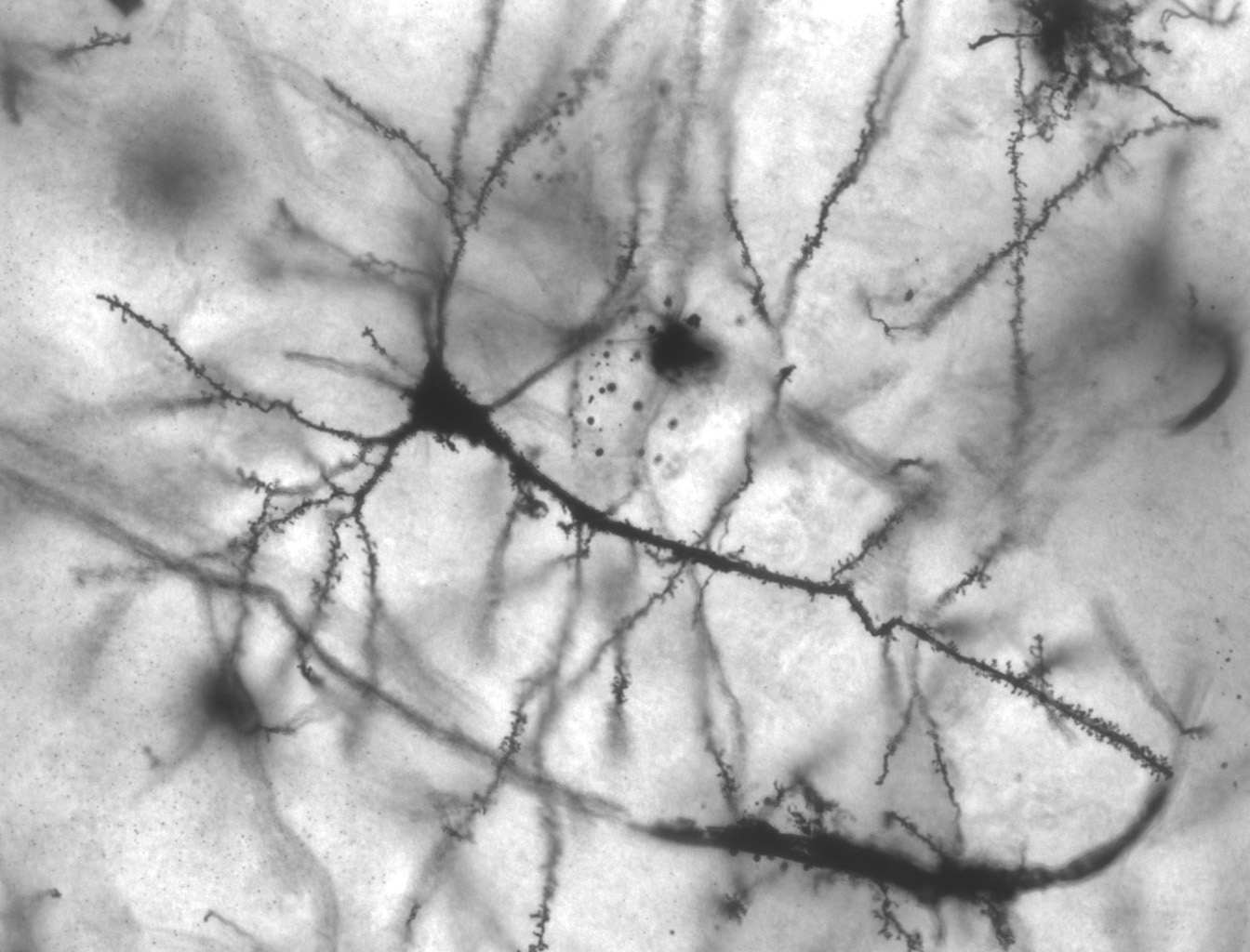 One pyramidal neuron from the hippocampus of a human.
CC-BY-SA by MethoxyRoxy, source.
One Synapse
Presynaptic
cell
Postsynaptic
cell
Action Potentials
Neurons make computations and send signals using electrical signals called action potentials.
Information is encoded in the frequency of action potentials.
Millions of synchronized action potentials cause brain waves, which are voltage changes on the scalp measured by EEG.
Neurotransmitters
A neurotransmitter is a chemical released by one neuron to transmit a message to another neuron.
Neurotransmitters travel across the synapse.
There is a muddy line between neurotransmitters and hormones, and many chemicals are both.
Receptors
Receptors are proteins (large molecules) that bind to neurotransmitters and drugs and pass along the signal.
Neurotransmitters and drugs are called ligands because they bind to receptors. Ligand comes from the Latin ligare, to bind or tie, and it is a cognate with ligament and ligature.
Receptors
A ligand (neurotransmitter or drug) fits inside a receptor like a key inside a lock. The fit is very specific, most molecules do not fit most receptors.
Receptors are chemical sensors, just like:
	Pregnancy tests
	Litmus paper
	Your taste buds
	Your nose
Excitatory vs. Inhibitory
Excitatory: Tends to increase action potential firing.
Inhibitory: Tends to decrease or block action potentials.
Receptors are classified as excitatory or inhibitory. Some neurotransmitters can be classified this way, but many are both.
Agonist vs. Antagonist
Agonist: Binds to a receptor and sends the “normal” signal (either excitatory or inhibitory).
Antagonist: Binds to a receptor and does not send a signal. Antagonists block receptors and prevent agonist binding.
A ligand can be classified as an agonist or antagonist at a particular receptor.
One Synapse
Presynaptic
cell
Postsynaptic
cell
One Synapse
Action potential
Postsynaptic
cell
One Synapse
Action potential
Receptor
binding
Agonist vs. Antagonist
Neurotransmitter
Agonist (drug)
Antagonist (drug)
2 × 2 Table Quiz
2 × 2 Table Quiz
2 × 2 Table Quiz
2 × 2 Table Quiz
2 × 2 Table Quiz
Outline
How the Brain Works
Terminology
Specific Neurotransmitters
Glutamate (Glu), GABA, serotonin (5-HT), norepinephrine (NE), dopamine (DA), opioids
Drug Mechanisms
Addiction
Glutamate (Glu)
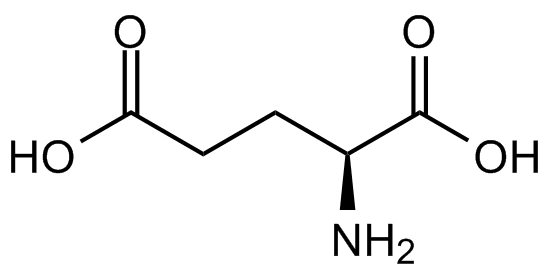 The most common excitatory neurotransmitter
Glutamate is released by 80% of neurons
Learning
Memory
Glutamate Agonist: Domoic Acid
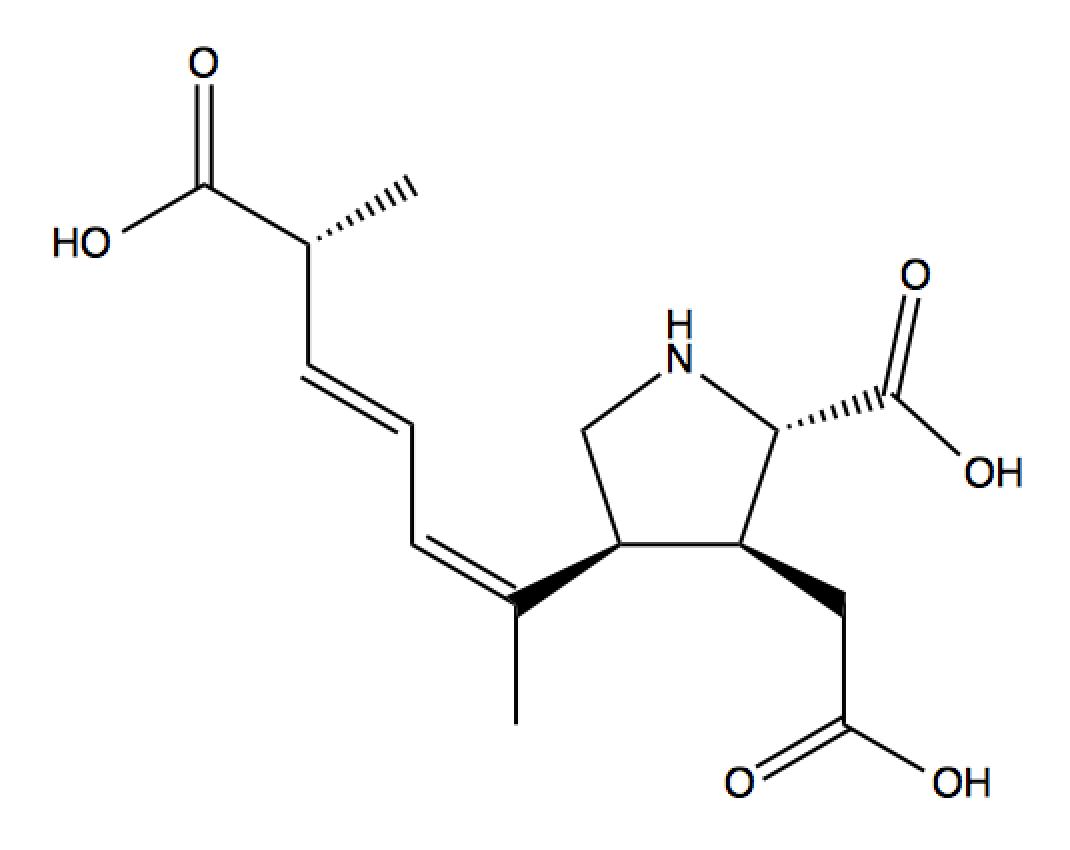 Glutamate agonists usually cause seizures, and domoic acid is no exception. Domoic acid also causes permanent brain damage.
Glutamate Agonist: Domoic Acid
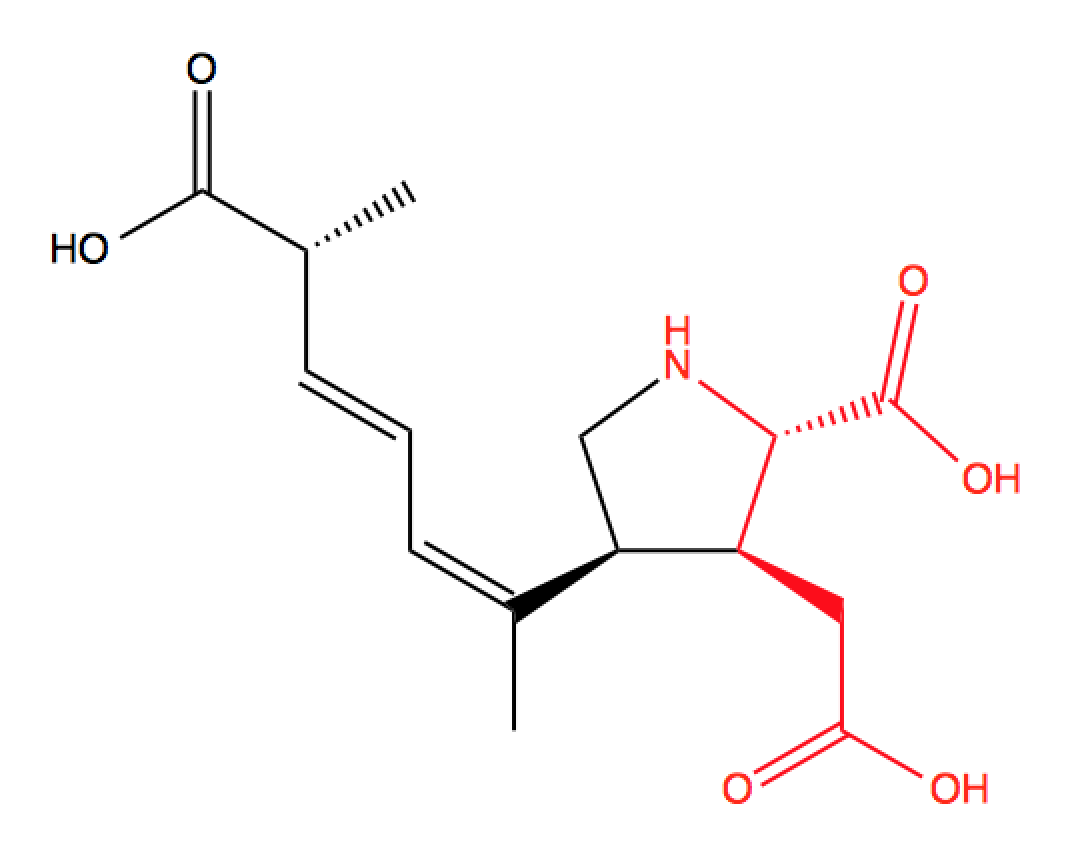 Domoic acid actually contains glutamate, which is probably why it binds to glutamate receptors. I have highlighted glutamate in red above.
Amnesic Shellfish Poisoning (ASP)
Amnesic shellfish poisoning is the disease caused by domoic acid.
Domoic acid is produced by photosynthetic single-celled organisms called diatoms. These are a type of plankton. They are eaten by shellfish, and the shellfish are eaten by humans.
Domoic acid is not destroyed by cooking or freezing and cannot be washed off with water. There is no known way to clean tainted shellfish.
Amnesic Shellfish Poisoning (ASP)
Ingesting tainted shellfish causes headache, seizures, tremors, and sometimes death.
Victims who survive often lose the ability to form new memories, they have permanent anterograde amnesia, which is the source of the name.
Victims who survive often have other signs of brain damage, such as very low IQ.
Glutamate Antagonists
There are many important glutamate antagonists.
NMDA antagonists act at a special subtype of glutamate receptor called the NMDA receptor.
NMDA antagonists are sedatives, as you would expect, and they are used as general anesthetics.
NMDA Glutamate Antagonists
NMDA antagonists include:
	Ketamine
	PCP
	Dextromethorphan (Robitussin)

NMDA antagonists cause:
	Convincing and absorbing hallucinations
	Euphoria
	Addiction
	Nausea
	Dulled sensory perception (dissociation)
	Coma
GABA
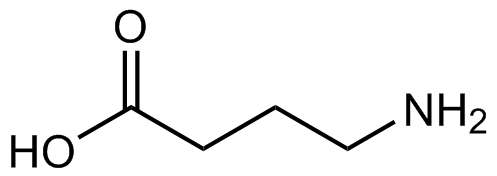 GABA is the primary inhibitory neurotransmitter
GABA stands for gamma-aminobutyric acid
Sleep, muscle relaxation, anxiety relief, memory impairment
Example GABA Drugs
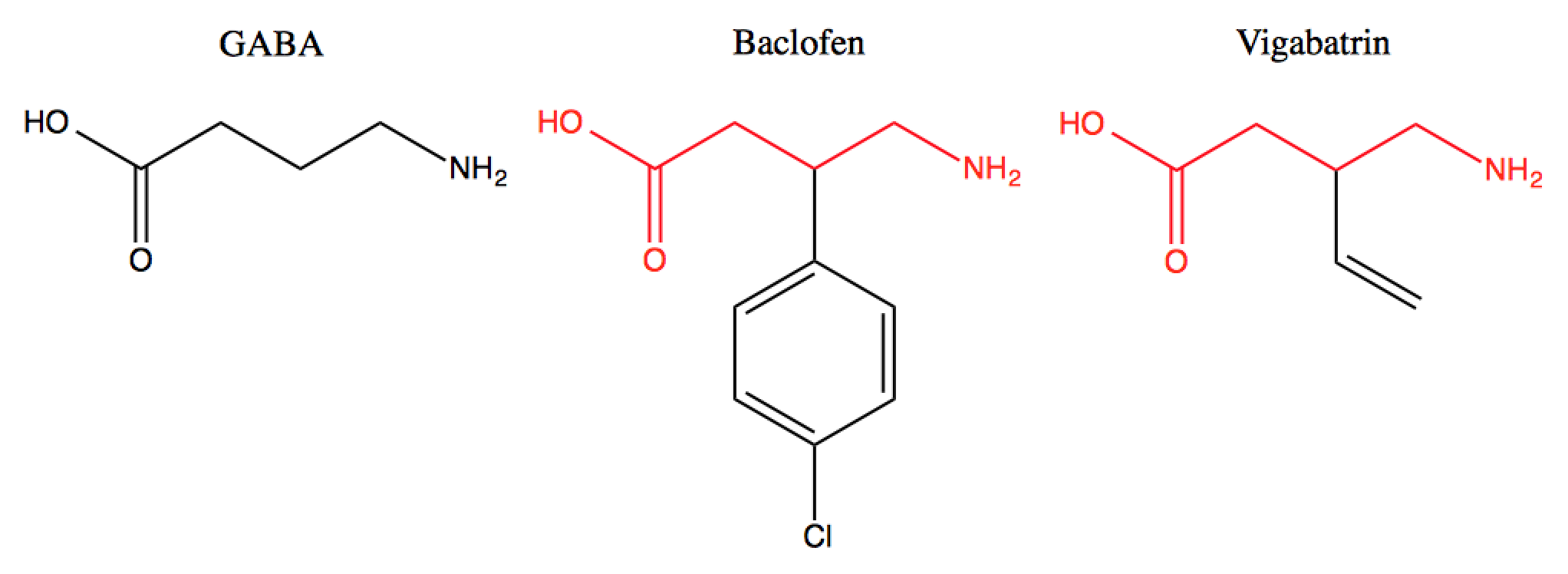 Baclofen is a GABA agonist. Vigabatrin inhibits GABA breakdown. Both drugs contain GABA itself, which is highlighted.
GABA Agonists: Sedatives
GABA agonists are almost always sedatives. Here are some famous GABA agonists:
	Ethanol (alcohol) – Note that ethanol has other mechanisms, it does not act solely through GABA.
	Barbiturates – Examples include phenobarbital (Luminal) and pentobarbital (Nembutal).
	Benzodiazepines – Examples include diazepam (Valium), clonazepam (Klonopin), alprazolam (Xanax), and lorazepam (Ativan).
GABA Antagonists: Convulsants
GABA antagonists are almost universally convulsants, meaning they induce seizures. At lower doses, they cause anxiety.
	Pentylenetetrazol (PTZ) – May have additional non-GABAergic mechanisms
	Benzodiazepine inverse agonists – Interesting side effects
Serotonin (5-HT)
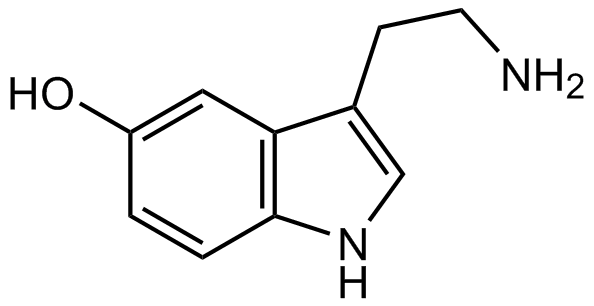 The Satiety Neurotransmitter
5-HT stands for 5-hydroxytryptamine
Feelings of fullness, contentment
Relieves depression
Serotonergic Drugs I
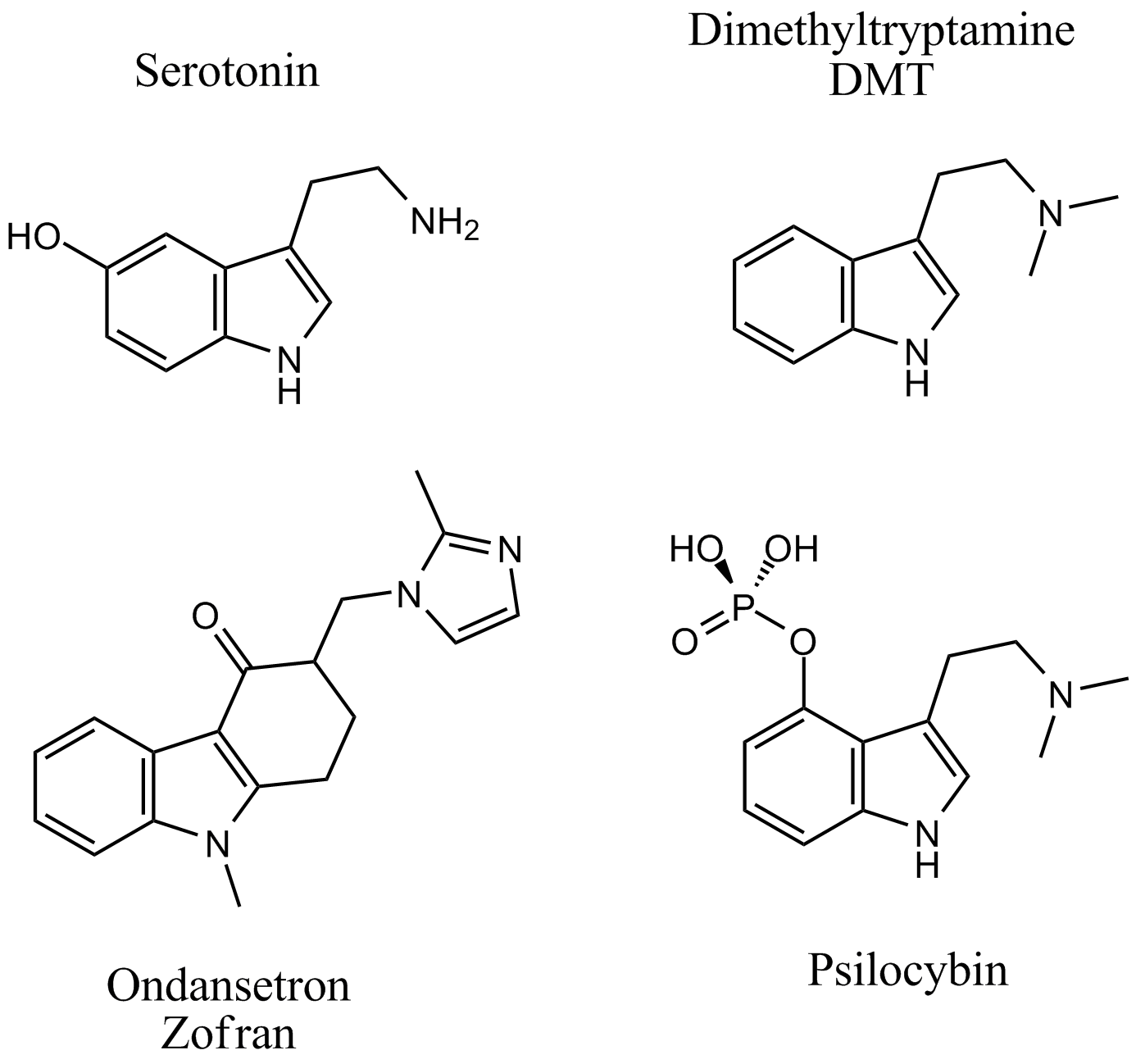 Serotonergic Drugs II
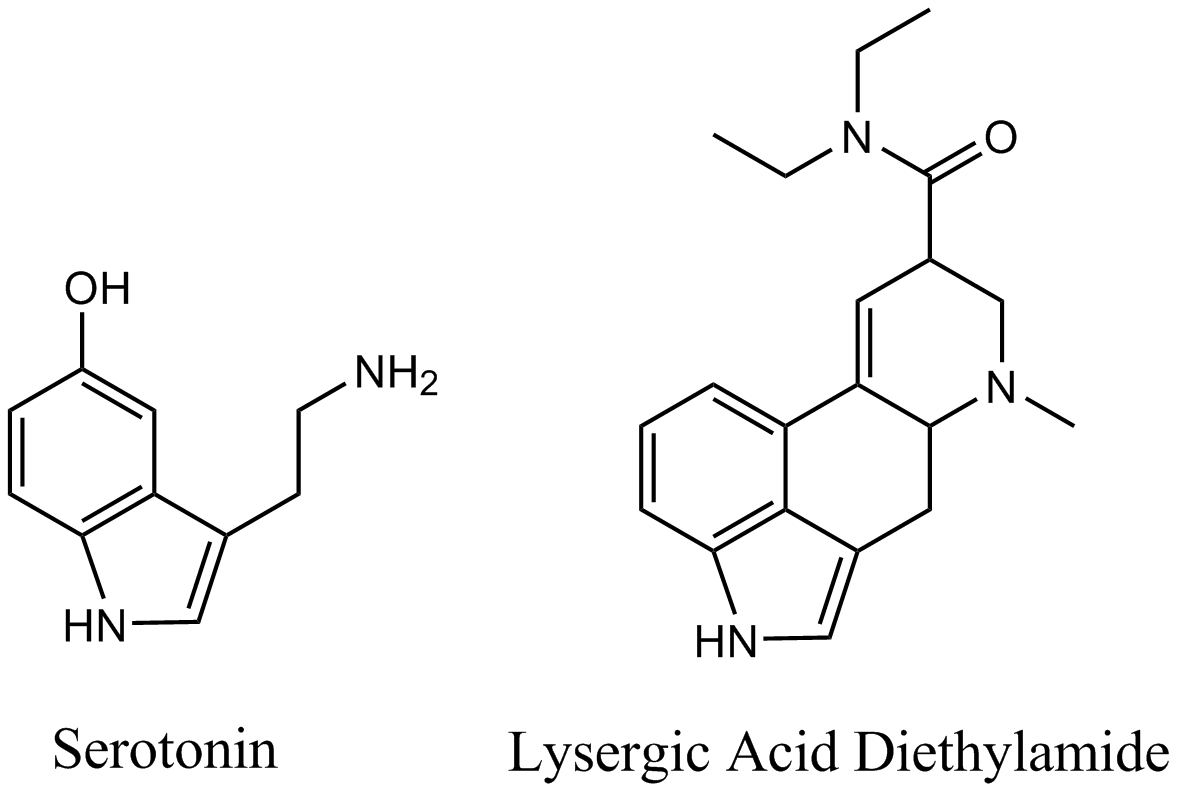 Norepinephrine (NE)
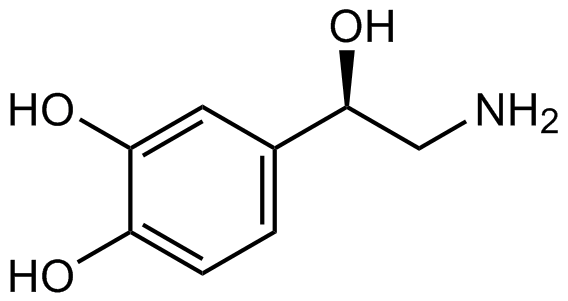 The Fight-or-Flight Neurotransmitter
Also called noradrenaline
Excitement, fear, alertness
As a hormone, it increases heart rate, blood pressure, and blood sugar
Dopamine (DA)
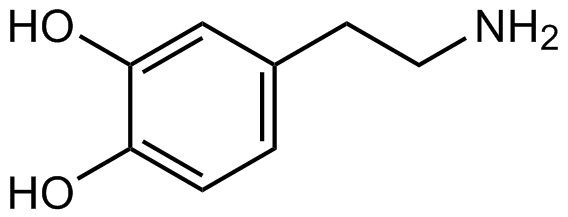 The Salience Neurotransmitter
Rewards eating, sex
Increases alertness, happiness, motivation
Opioids
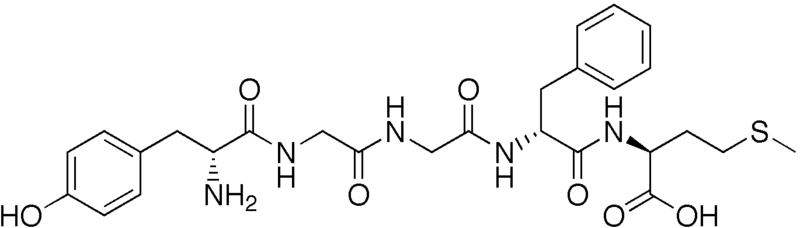 Relieve pain, anxiety
Induce sleep
Important for pleasure
Slow the digestive tract
Slide Title
Lorem ipsum sit amet dolori placum nocebus tensori. Alegri metamonum et fidelim.
More space-filling text here, this time in English. Yes, this is dummy text for typesetting purposes.
A third paragraph of junk.
Slide Title
Lorem ipsum sit amet dolori placum nocebus tensori. Alegri metamonum et fidelim.
More space-filling text here, this time in English. Yes, this is dummy text for typesetting purposes.
A third paragraph of junk.